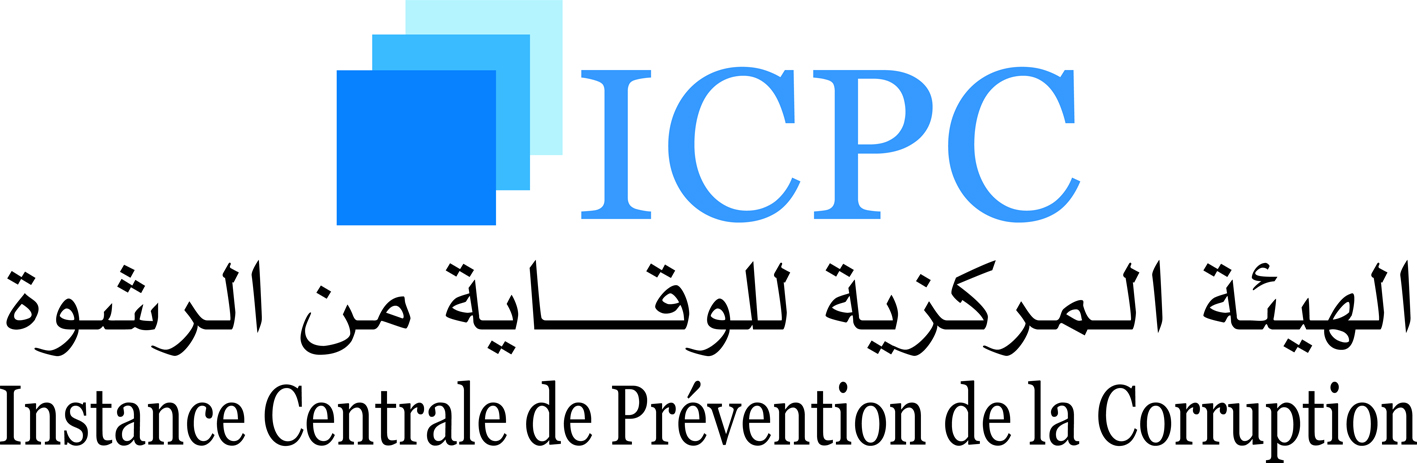 المملكة المغربيةرئيس الحكومة
ملتقى وكالة المغرب العربي للأنباء 
مع السيد رئيس الهيئة المركزية للوقاية من الرشوة
الهيئة المركزية للوقاية من الرشوة:
أية استراتيجية لمكافحة الرشوة؟



 
الثلاثاء 30 دجنبر 2014
31/12/2014
1
المحتويات

I  - خصوصيات الهيئة
II - حصيلة المنجزات
III - الإكراهات
IV - نحو إحداث الهيئة الوطنية للنزاهة
31/12/2014
2
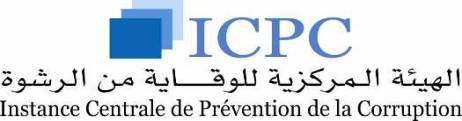 تقـديــــم حول سياق الإحداث
1- رصد نوع من التطور الكمي والنوعي الذي حتم مواجهة مظاهر الفساد بآليات مؤسسية جديدة:
 اتساع رقعة الفساد واكتساحها لمختلف المجالات،
 تقبل الفساد من طرف شرائح مهمة من المجتمع،
 صعوبة انكشاف حالات الفساد، 
ضعف حصيلة المتابعات المتعلقة بالفساد مقارنة مع المخالفات المرصودة، 
عبء الامتدادات الدولية لمظاهر الفساد.
31/12/2014
3
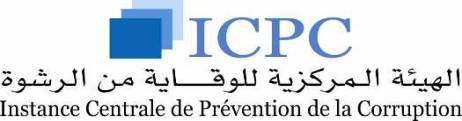 تقـديــــم حول سياق الإحداث
2- الاتفاقية الأممية وحتمية التطوير النوعي في الآليات المؤسسية لمكافحة الفساد: 
 الاتفاقية إطار مرجعي تتكامل فيه الإجراءات الوقائية والزجرية والتواصلية والتربوية، 
 تنصيص هذه الاتفاقية على إحداث هيئات لمكافحة الفساد لتشكل إطارا مؤسساتيا قادرا على الدفع بمنظور الاتفاقية الأممية المتكامل للتخليق الشامل، 
 انخراط المملكة المغربية في هذه الدينامية الدولية باعتماد مجموعة من التدابير على رأسها إحداث الهيئة المركزية للوقاية من الرشوة: مرسوم 13 مارس 2007.
31/12/2014
4
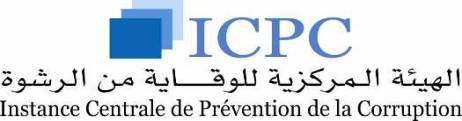 Iـ خصوصيات الهيئة المركزية للوقاية من الرشوة
1- تنوع المهام:
التقدم بالمقترحات والتوصيات، 
تتبع وتقييم المنجزات، 
التواصل والتربية، 
رصد ظاهرة الرشوة وتدبير قاعدة المعطيات،
تنمية التعاون الدولي، 
تبليغ السلطات القضائية عن أفعال الرشوة،
رفع تقرير سنوي إلى رئيس الحكومة ووزير العدل.
31/12/2014
5
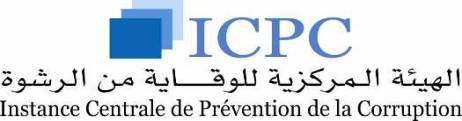 Iـ خصوصيات الهيئة المركزية للوقاية من الرشوة
2- اعتماد المقاربة الجماعية في تدبير الهيئة:
جمع عام يتكون من تمثيلية متعددة ومنفتحة: 16 عن الإدارات، 14 عن الهيئات   المهنية، 13 عن المجتمع المدني والجامعيين،
لجنة تنفيذية ذات تمثيلية مستمدة من الجمع العام تضطلع بمهام تتبع تنفيذ قرارات الجمع العام (9 أعضاء)،
رئاسة تتمتع بصلاحية رئاسة الجمع العام واللجنة التنفيذية وتسهر على تنفيذ قراراتهما،
كتابة عامة تتولى تدبير المصالح الإدارية وتتكلف بمهمة التقرير بالنسبة للجهازين المذكورين.
31/12/2014
6
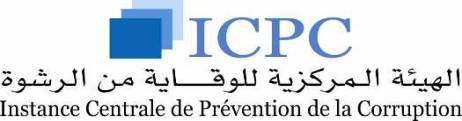 Iـ خصوصيات الهيئة المركزية للوقاية من الرشوة
3- استقلالية وظيفية: 
إقرار مبدأ تعيين ممثلي القطاعات الوزارية داخل الهيئة بصفة شخصية؛
اعتماد أغلبية أصوات الأعضاء الحاضرين في اتخاذ قرارات وتوصيات الجمع العام؛ 
اقتصار مصادقة رئيس الحكومة، في جميع علاقاته مع الهيئة، على القرار المتعلق بالنظام الداخلي.
31/12/2014
7
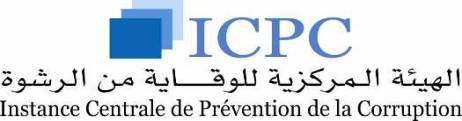 II - حصيلة المنجزات
1- تشخيص وضعية الفساد بالمغرب: 
تنويع مقاربات التشخيص:
ـ مؤشرات الملامسة،
ـ المقاربة القطاعية،
ـ المقاربة القضائية،
ـ الشكايات والتبليغات.
شمولية الفساد لأشكال وأصناف متعددة ومتنوعة من السلوكات:
ـ الفساد الإداري والسياسي والاقتصادي والتربوي والمجتمعي، 
ـ ممارسات مخلة بالضوابط والقيم الأخلاقية، وبالقوانين والأنظمة، وبقواعد حسن التدبير.
31/12/2014
8
II - حصيلة المنجزات
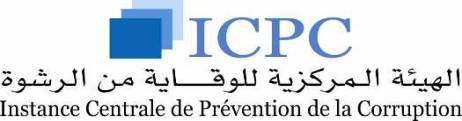 2- وضع تقييم شمولي للمجهودات المبذولة׃ 
غياب البعد الاستراتيجي لمكافحة الفساد، 
وجود ترسانة قانونية واسعة وملائمة لكنها غير كافية على مستوى الآليات الزجرية والآليات الوقائية،
وجود إطار مؤسسي شامل لكنه يفتقر للتناسق،
غياب قضاء متخصص في مكافحة الفساد، 
وجود آليات متنوعة للتواصل والتبليغ عن الفساد لكنها غير متماسكة ومعزولة عن بعضها.
31/12/2014
9
II - حصيلة المنجزات
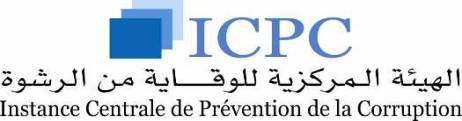 3- تحديد التوجهات الاستراتيجية لمكافحة الفساد: 37 اقتراحا و260 إجراء:
 ترسيخ البعد الاستراتيجي في مجال مكافحة الفساد،
 تحيين وملاءمة السياسة الجنائية مع متطلبات مكافحة الفساد،
 تدعيم فعالية ونجاعة مؤسسات المراقبة والمساءلة،
 النهوض بالحكامة العمومية وتعزيز الوقاية من الفساد،
تحسين الحكامة السياسية،
تعزيز حكامة القطاع الخاص،
  النهوض بالتواصل والتحسيس والشراكة.
31/12/2014
10
II - حصيلة المنجزات
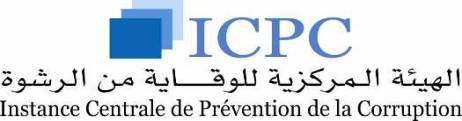 4- الاستجابة لطلبات الاستشارة: 
 مشروع إصلاح منظومة العدالة، 
  مشروع الجهوية الموسعة، 
الحوار الوطني حول الإعلام، 
المجتمع المدني ومكافحة الفساد،
  تحيين برنامج عمل الحكومة.
31/12/2014
11
II - حصيلة المنجزات
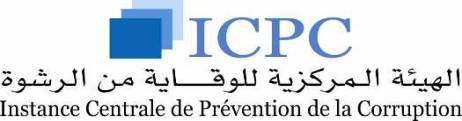 5- التقدم بالاقتراحات والتوصيات: 
 الإجراءات ذات الأولوية للوقاية ومكافحة الفساد،
 مشروع قانون الحق في الحصول على المعلومات،
 مشروع إصلاح منظومة الصفقات العمومية، 
 الاستراتيجية الوطنية للوقاية ومكافحة الرشوة.
31/12/2014
12
II - حصيلة المنجزات
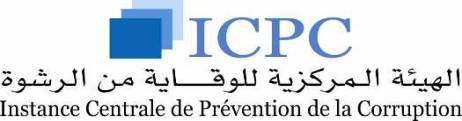 6- تطوير التعاون والشراكة على المستويين الوطني والدولي: 
 إطلاق بوابة الكترونية مشتركة للمعلومات حول الوقاية من الرشوة مخصصة للمقاولات الصغرى والمتوسطة،  
إبرام اتفاقية شراكة مع بعض الوزارات: النقل، الصحة، الإسكان، التربية، المفتشية العامة للمالية،
رئاسة الشبكة العربية لتعزيز النزاهة ومكافحة الفساد،
التعاون مع كل من مؤتمر الدول الأطراف ومنظمة التعاون والتنمية الاقتصادية، 
التنسيق مع الآلية الأممية لاستعراض تنفيذ مقتضيات الاتفاقية الأممية، 
الإشراف على التنسيق بين الإدارات المعنية من أجل تعبئة الاستبيان المخصص للتقييم الذاتي.
31/12/2014
13
II - حصيلة المنجزات
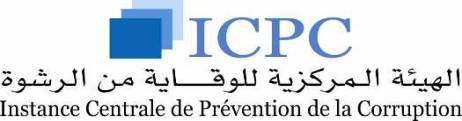 7-تلقي ومعالجة الشكات والتبليغ عن أفعال الفساد (2009-2013)׃
 إعداد دليل لتلقي ومعالجة وتبليغ الشكايات بتنسيق مع وزارة العدل،
 3096 شكاية :(1498 الطرق العادية و1598 بوابة "أوقفوا الرشوة ")؛
 الإحالة على السلطات القضائية للشكايات المستوفية للشروط،
 فتح قناة موازية لطرق أبواب الإدارات المعنية بالشكايات.
31/12/2014
14
III - الإكراهات

 -انعدام مقومات الشخصية المعنوية والاستقلال المالي،
- محدودية مجال تدخل الهيئة المنحصر في الأفعال المتعلقة بالرشوة والاختلاس والغدر واستغلال النفوذ كما هي منصوص عليها بالقانون الجنائي،
- غياب بعد المكافحة والاقتصار على الجانب الوقائي،
 -عدم وضوح مهام التنسيق والإشراف وتتبع وتقييم تنفيذ سياسات الوقاية من الفساد وافتقارها لآليات التفعيل،
31/12/2014
15
III - الإكراهات

- غياب آليات إلزامية تجبر القطاعات والجهات المعنية على:
 تزويد الهيئة بالمعلومات والوثائق اللازمة للقيام بمهامها، 
استشارتها في مشاريع النصوص القانونية ذات الصلة،
التجاوب بفعالية مع مقترحات وتوصيات الهيئة ومع الشكايات المحالة.
31/12/2014
16
IV – نحو إحداث الهيئة الوطنية للنزاهة
1 - إصدار بيان الديوان الملكي بتاريخ فاتح أبريل 2011:
التأكيد على المستلزمات التالية:
 تأهيل الهيئة في أفق دسترتها للانخراط بفعالية في مسار الإصلاح الشامل، 
اعتبار الدور المحوري للهيئة في المنظومة الوطنية لتكريس الحكامة الجيدة، 
النهوض بمهامها بما يضمن الفعالية في محاربة الرشوة والوقاية منها والتصدي لكل أشكال الفساد،
31/12/2014
17
IV – نحو إحداث الهيئة الوطنية للنزاهة
-إصدار التعليمات السامية للحكومة لإعادة النظر في الإطار التشريعي المنظم للهيئة وفق التوجهات التالية:
توسيع اختصاصاتها وتقوية طرق عملها، 
تخويلها صلاحيات التصدي التلقائي لحالات الارتشاء وكل أنواع الفساد، 
تمكينها من الموارد البشرية والمادية والآليات القانونية اللازمة للقيام بمهامها، بما يلزم من التجرد والنجاعة والتناسق المؤسسي.
31/12/2014
18
IV – نحو إحداث الهيئة الوطنية للنزاهة
2- المقومات الدستورية للهيئة الوطنية للنزاهة:
- التأكيد على استقلالية الهيئة، (الفصل 159)،
-اعتماد الإطار التشريعي لتحديد تأليف وصلاحياتِ وتنظيم وسَيْر عملِ الهيئة الوطنية (الفصل 171)،
 تحديد مهام الهيئة الوطنية: المبادرة، الإشراف، التنسيق، ضمان تتبع التنفيذ، تلقي ونشر المعلومات، النهوض بالحكامة وثقافة المرفق العام، (الفصل 167)،
 المناقشة البرلمانية للتقرير السنوي، (الفصل 160).
31/12/2014
19
IV – نحو إحداث الهيئة الوطنية للنزاهة

3- وضع مشروع قانون للهيئة الوطنية للنزاهة:
- مصادقة الحكومة على المشروع في شهر يوليوز 2014،
-إحالة المشروع على لجنة العدل والتشريع بمجلس النواب،
-تثبيت المشروع للمقومات التالية:
 الأهلية القانونية والاستقلال المالي،
 حصر أفعال الفساد المشمولة بتدخل الهيئة في الأفعال المجرمة بالقانون الجنائي،
 تمكين الهيئة من المهام الوقائية،
 تمكينها من صلاحية التدخل الفوري المشروط بتلقي الشكايات المعلومة،
 تمكينها من تمثيلية نوعية مكونة من 12 عضوا.
31/12/2014
20
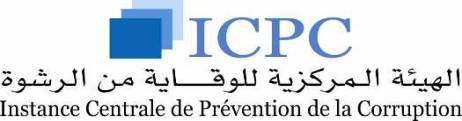 IV – نحو إحداث الهيئة الوطنية للنزاهة
4ـ النواقص المرصودة للمشروع:
 -إبقاء بعض أنواع الفساد خارج مجال تدخل الهيئة:
أفعال الفساد المجرمة بمقتضى نصوص تشريعية خاصة: الفساد الإداري والسياسي والاقتصادي والتجاري والمالي.
 -تعطيل البعد المجتمعي للهيئة:
التمثيلية المنفتحة والمتعددة،
الامتداد الترابي للهيئة.
31/12/2014
21
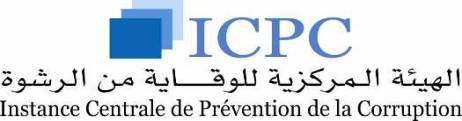 IV – نحو إحداث الهيئة الوطنية للنزاهة
- ضعف قدرات الهيئة ومحدودية آليات التفعيل المخولة لها نتيجة غياب التنصيص على: 
موافاة الهيئة بمآل توصياتها وآرائها وتبليغاتها؛ 
تمكينها من حق "المبادرة" تلقائيا بإبداء الرأي لسائر المعنيين وعدم تقييد هذا الحق بشرط الاستجابة لطلب هؤلاء المعنيين؛
تمكينها بشكل واضح من حق الحصول على الوثائق والمعلومات داخل الآجال التي تحددها؛ 
تمكينها من حق التدخل الفوري لجميع أفعال الفساد التي تصل إلى علمها عبر مختلف القنوات،
عدم الاعتراض على عمليات التحري التي تقوم بها أو الاحتجاج بالسر المهني في مواجهتها…
31/12/2014
22
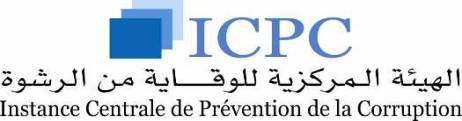 IV – نحو إحداث الهيئة الوطنية للنزاهة
5ـ رهانات مشروع قانون الهيئة الوطنية للنزاهة:
- ضرورة توفير جميع متطلبات الفعالية اللازمة للهيئة للتصدي وقائيا وزجريا وتربويا لآفة الفساد وفق المرجعية الدستورية والالتزامات الدولية لبلادنا،
- حتمية منح دور محوري للهيئة في المنظومة الوطنية لتكريس الحكامة الجيدة، مع السماح باستثمار المقاربة الجماعية والتشاركية المطلوبة ومراعاة التناسق المؤسسي اللازم لإذكاء دينامية خاصة في سياسة الوقاية من الفساد والتبليغ عنه ومكافحته،
- الانتقال من الهيئة الحالية إلى الهيئة المرتقبة سيشكل لا محالة نقلة نوعية في مجال الوقاية من الفساد ومكافحته بالمغرب.
31/12/2014
23
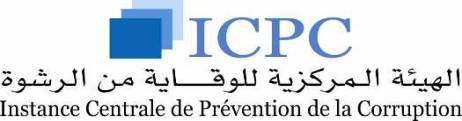 V – على سبيل الختم
تطورات مؤشر إدراك الرشوة  خلال الست سنوات الأخيرة
31/12/2014
24
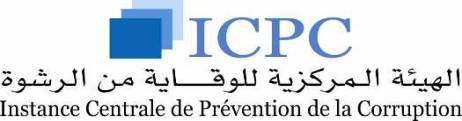 المنظومة الوطنية للنزاهة
تتأسس على القيم والحكامة الجيدة والشفافية
 والنزاهة وربط المسؤولية بالمحاسبة
تنمية مستدامة
سيادة القانون
نوعية الحياة
النزاهة الوطنية
الإعلام
الفاعلون الدوليون
الصفقات العمومية
السلطة التشريعية
السلطة القضائية
الأحزاب السياسية
السلطة التنفيذية
هيئات الحكامة
القطاع الخاص
المجتمع المدني
إصلاحات اقتصادية ومؤسساتية
الوعي العام وقيم المجتمع
شكرا على حسن تتبعكم
aboudar@icpc.ma
31/12/2014
26